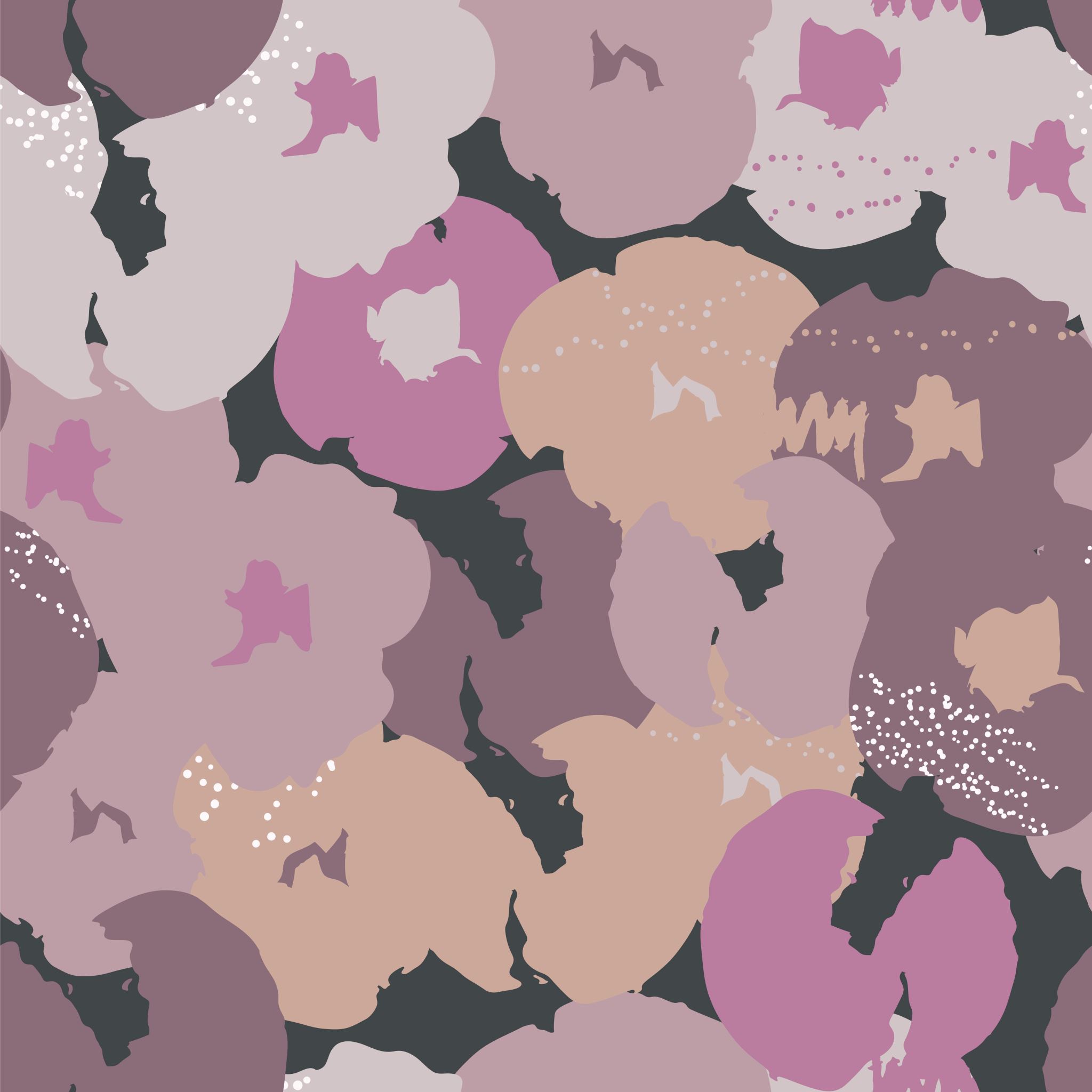 HRVATSKI JEZIK
Narječja i govori hrvatskog jezika
OŠ Žrnovnica, Martina Lovrić
1
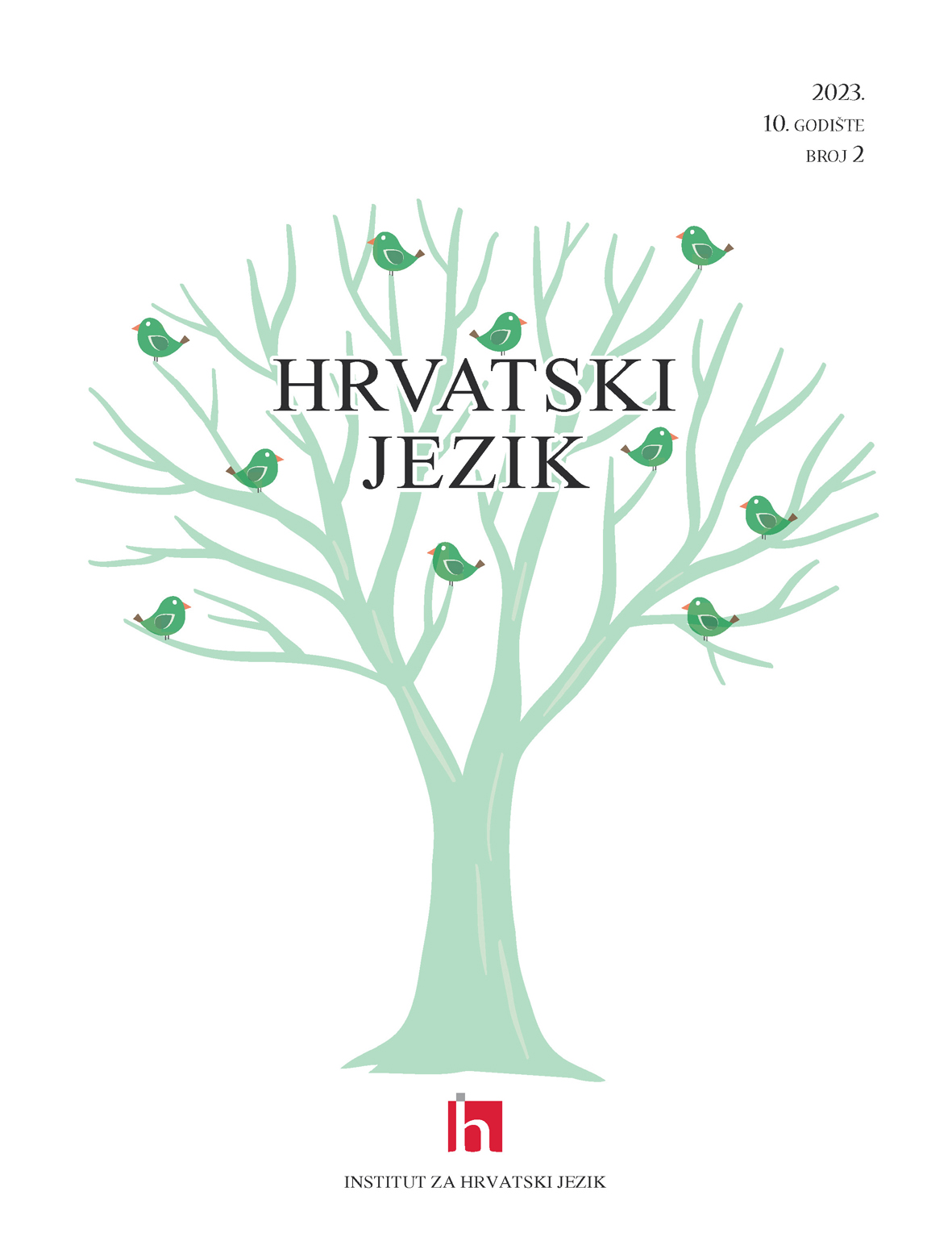 HRVATSKI JEZIK
HRVATSKI JEZIK podrazumijeva sve hrvatske govore (idiome) kojima su, govorom i pismom, komunicirali svi govornici hrvatskoga jezika. 
HRVATSKI JEZIK = STANDARDNI JEZIK + SVI IDIOMI (dijalekti, mjesni, zavičajni govori)
OŠ Žrnovnica, Martina Lovrić
2
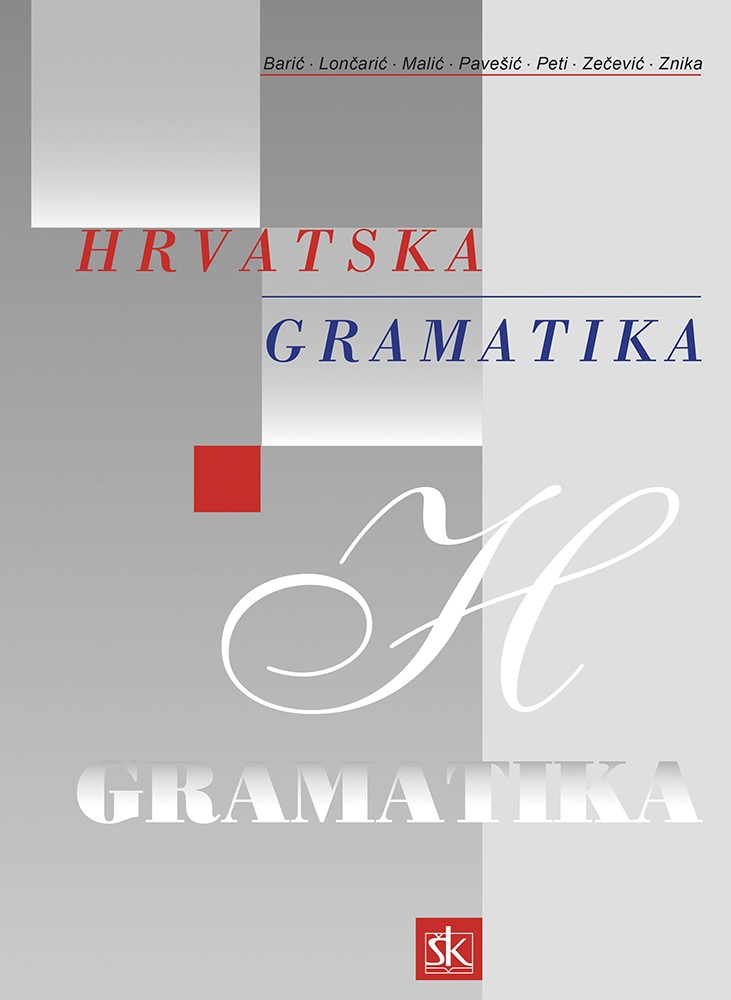 Standardni jezik
Opće sredstvo sporazumijevanja.
Normiran – propisan pravilima. (rječnik, pravopis, gramatika)
Funkcionalan u svim komunikacijskim situacijama.
Ne postoje izvorni govornici standardnoga jezika, odnosno njegova pravila (norme) svi počinjemo učiti u školi.
OŠ Žrnovnica, Martina Lovrić
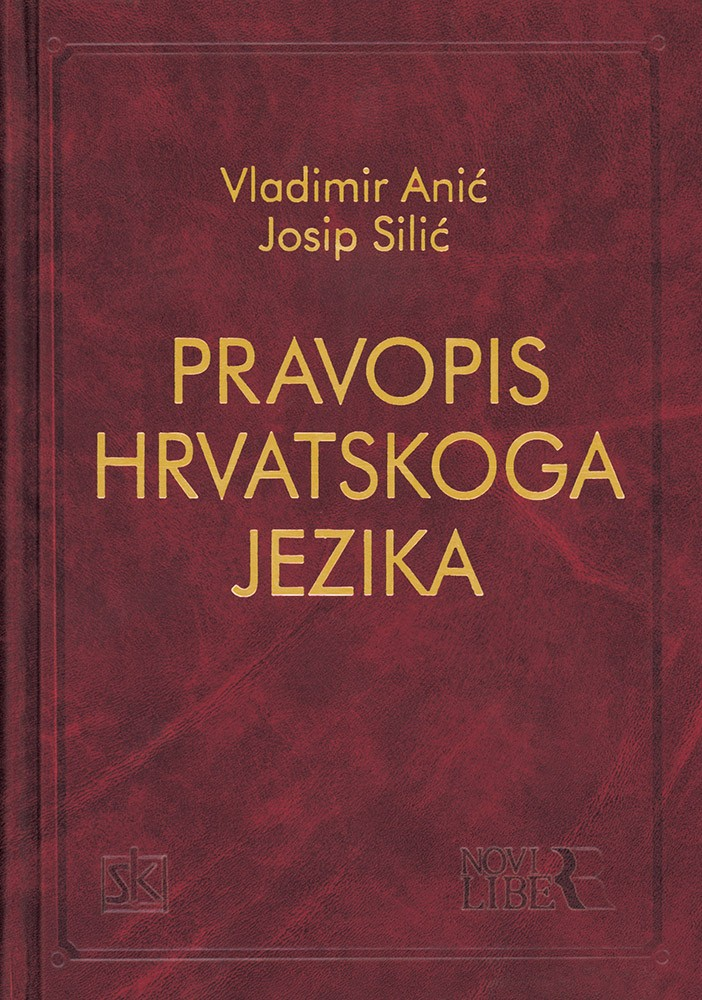 3
Bogatstvo hrvatskog jezika
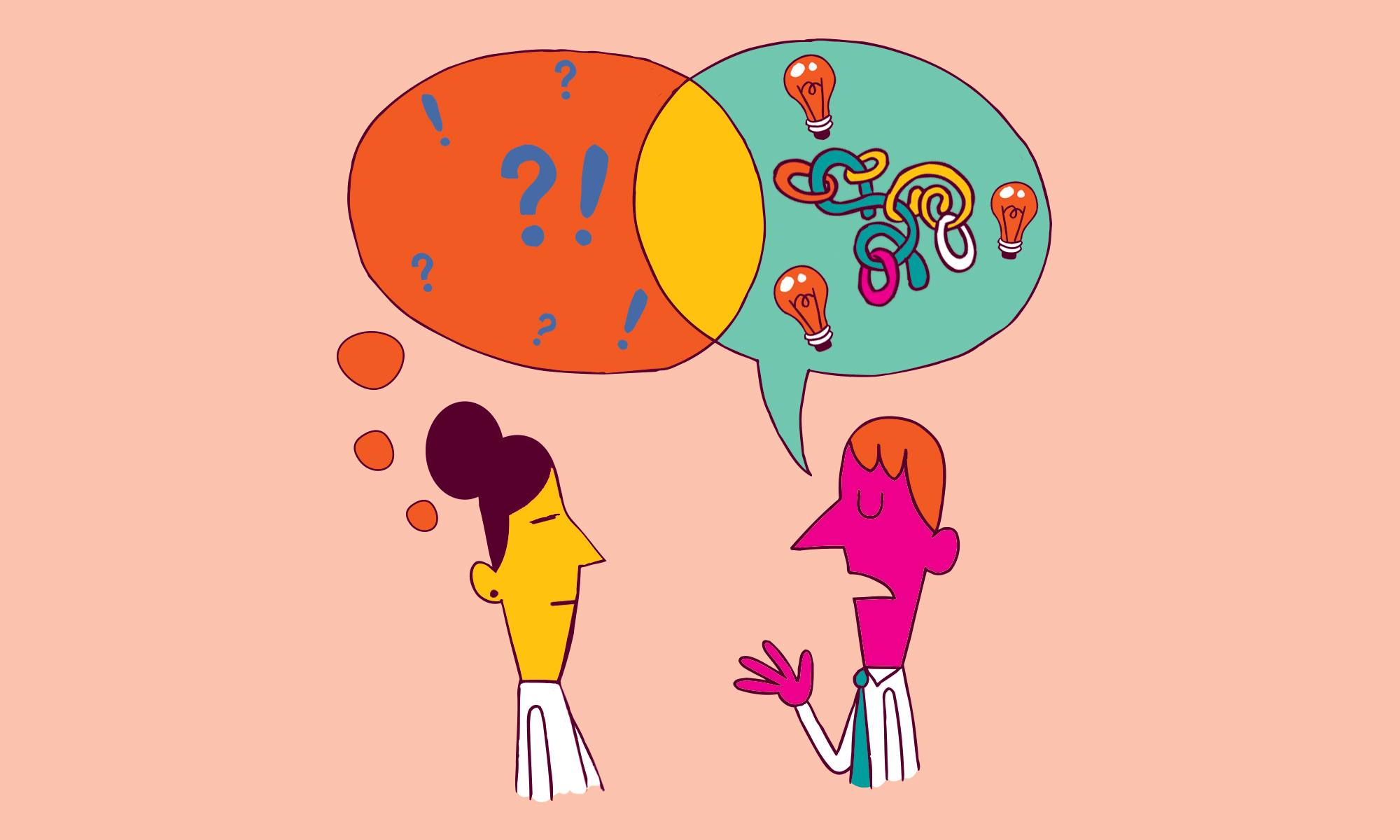 https://www.youtube.com/watch?v=U51YWLgMqMQ
OŠ Žrnovnica, Martina Lovrić
4
Uz standardni jezik, hrvatski jezik obuhvaća tri narječja koja se prema upitnoj zamjenici nazivaju:
OŠ Žrnovnica, Martina Lovrić
5
Rasprostranjenost:
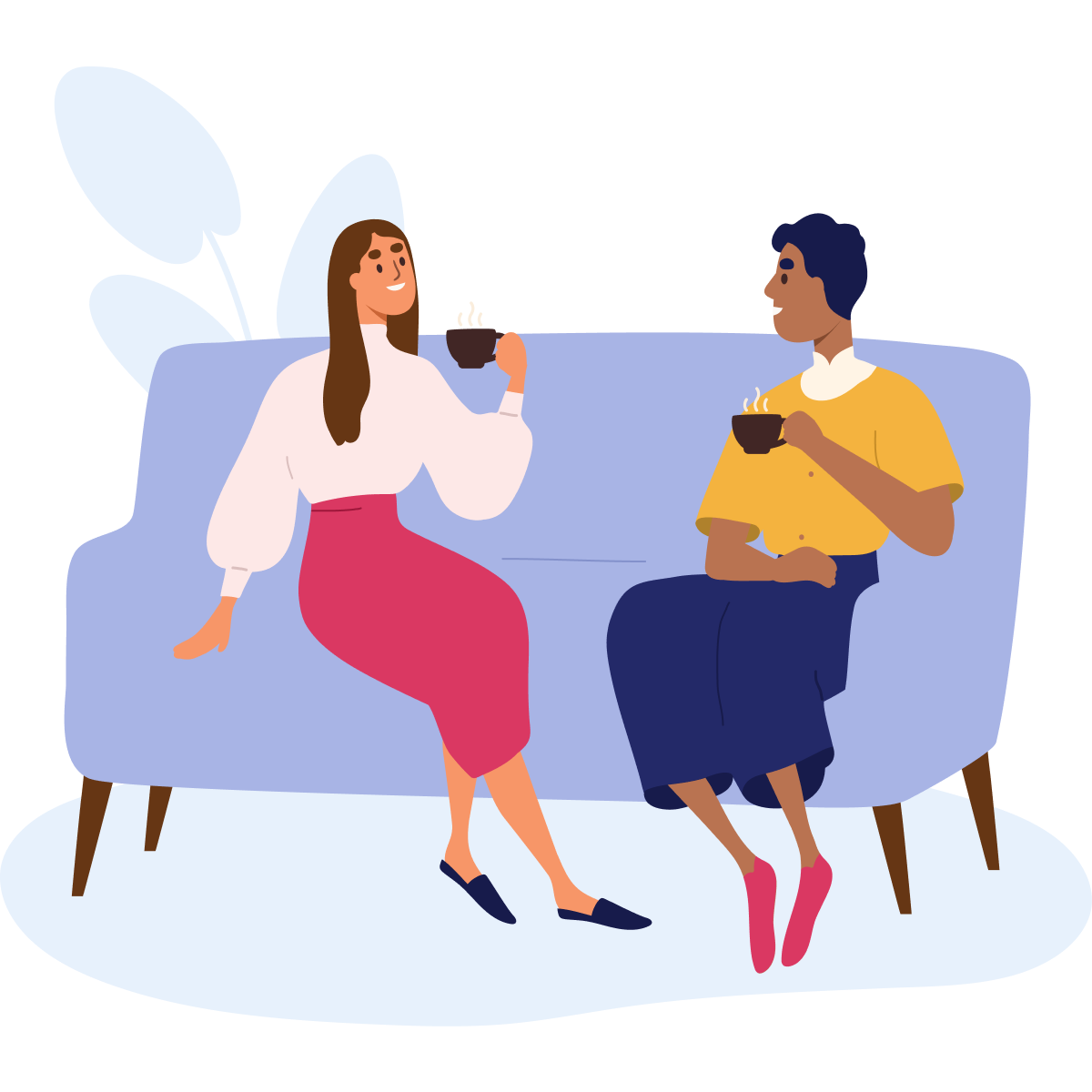 Čaklavsko narječje 12 %
Kajkavsko narječje 31%
Štokavsko narječje 57 %
OŠ Žrnovnica, Martina Lovrić
6
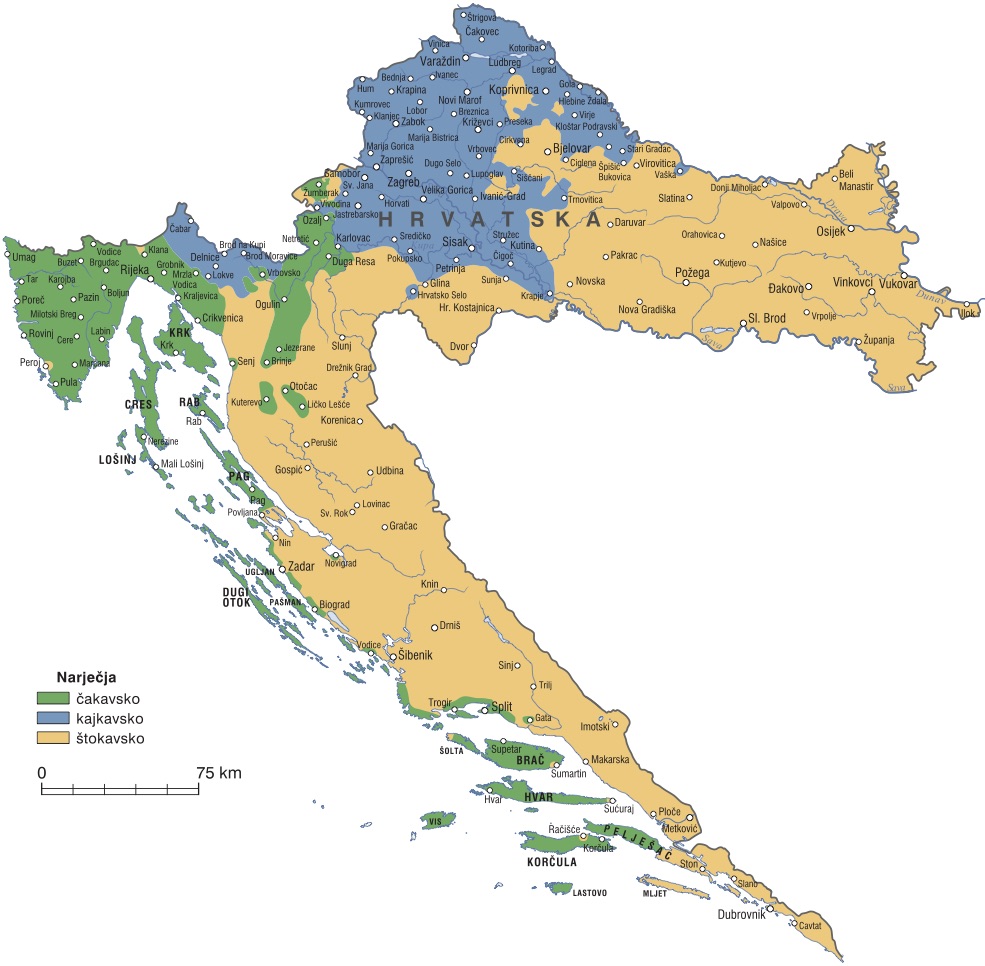 OŠ Žrnovnica, Martina Lovrić
7
Unutar narječja postoje različiti govori:
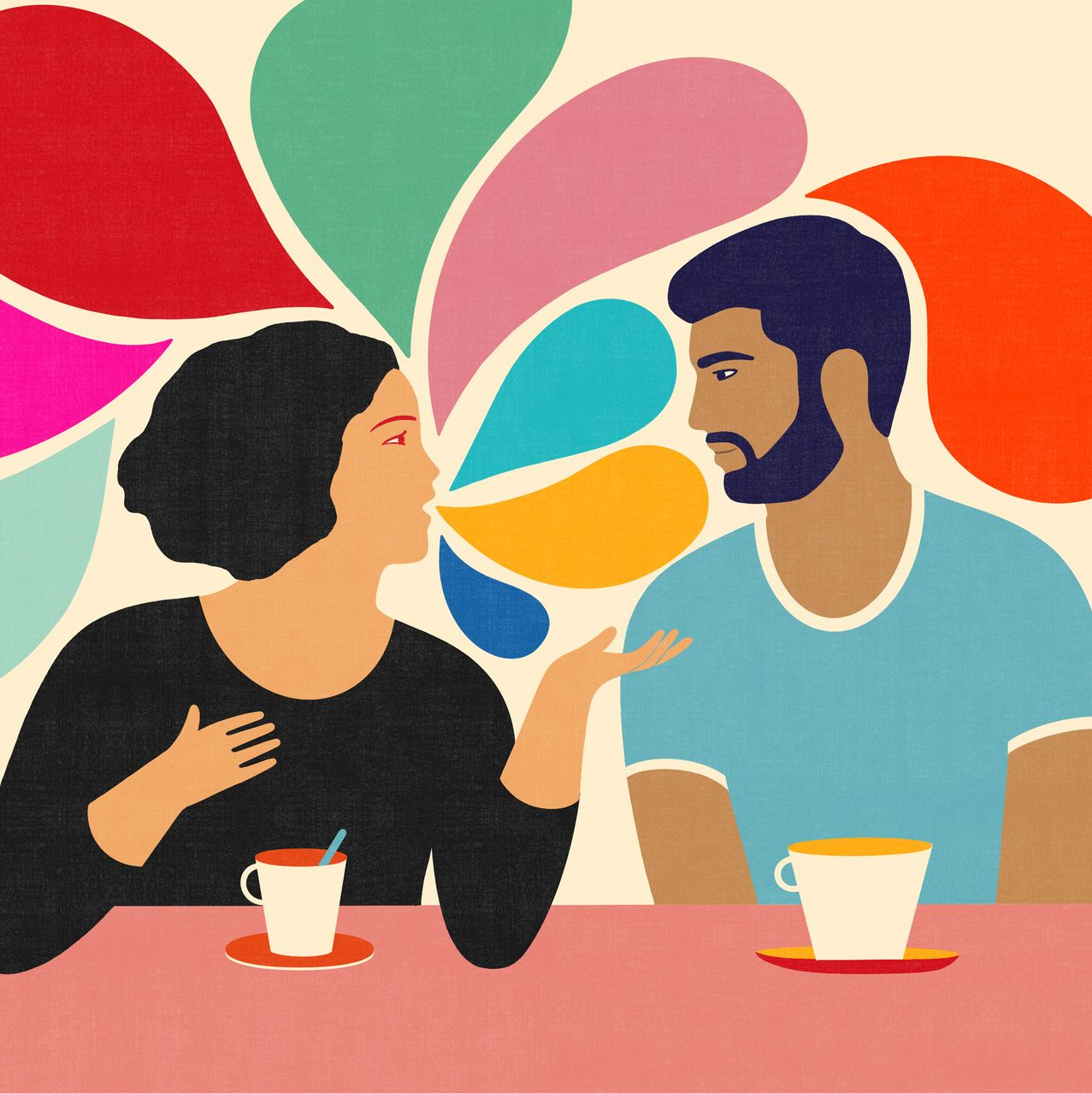 OŠ Žrnovnica, Martina Lovrić
Ikavski
Ekavski
(i)jekavski
Ikavsko-ekavski
8
Tablica hrvatskih narječja i dijalekata
OŠ Žrnovnica, Martina Lovrić
9
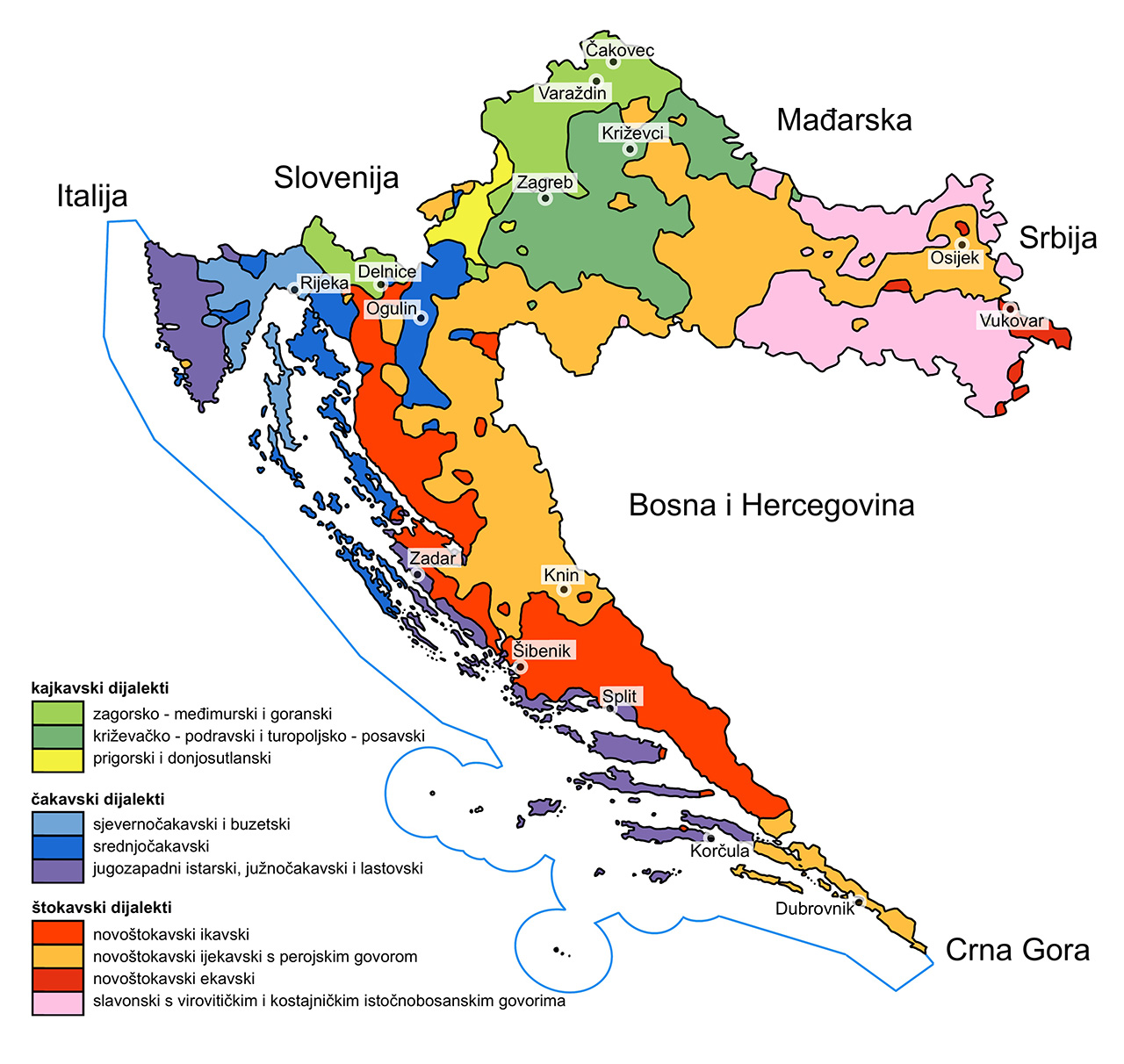 OŠ Žrnovnica, Martina Lovrić
10
OŠ Žrnovnica, Martina Lovrić
Udžbenik str. 110 – prepoznaj narječje https://hr.izzi.digital/DOS/37578/39298.html
11
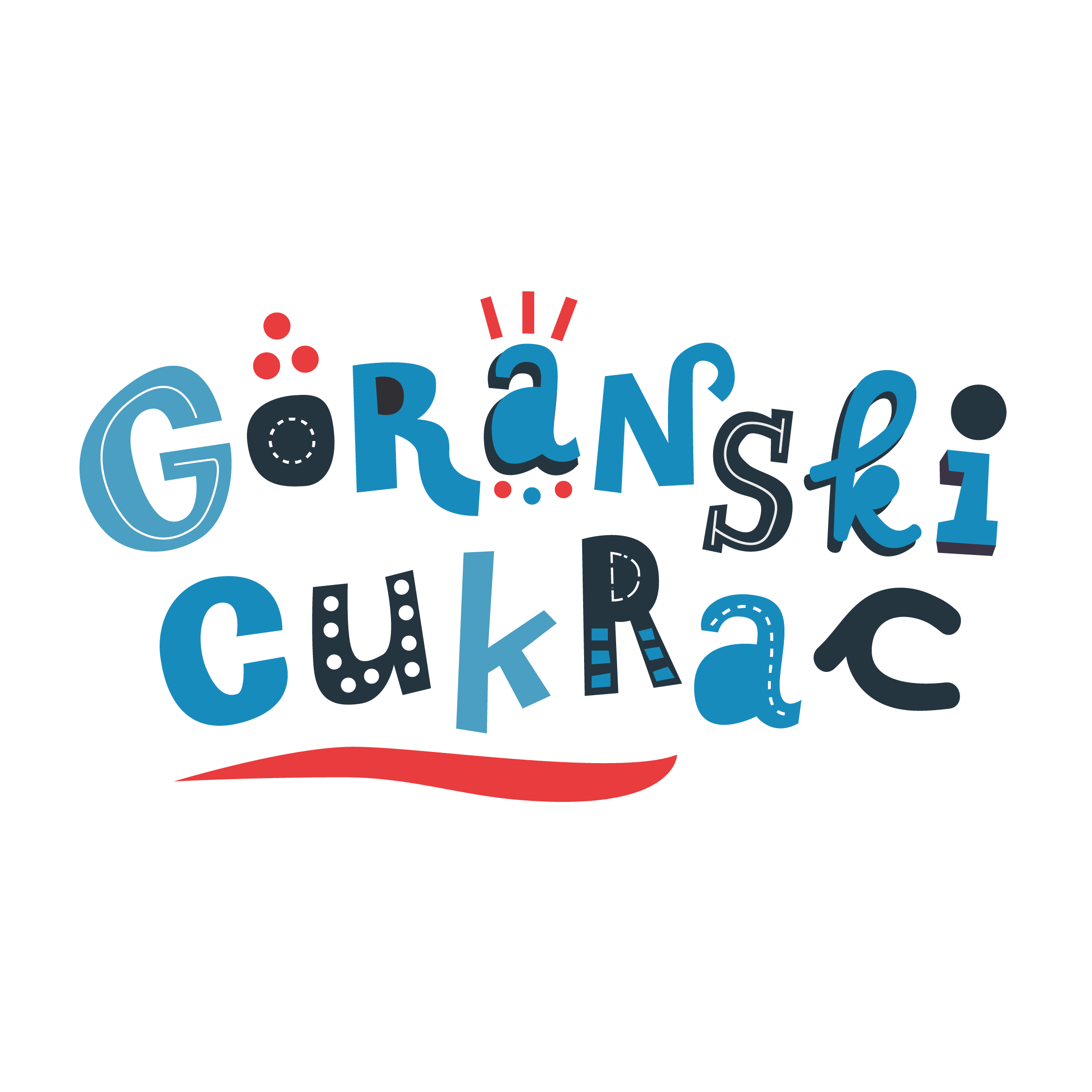 Dijalektna književnost
OŠ Žrnovnica, Martina Lovrić
Književnost koja je pisana na dijalektu.
12
Baština - ostavština
OŠ Žrnovnica, Martina Lovrić
13
Provjeri svoje znanje
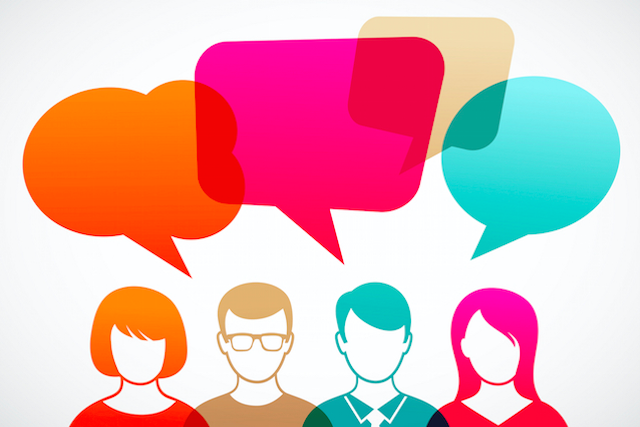 https://learningapps.org/watch?v=powhfm1yk20
https://learningapps.org/watch?v=pub7g3osa20
https://hr.izzi.digital/DOS/37578/39298.html
OŠ Žrnovnica, Martina Lovrić
14
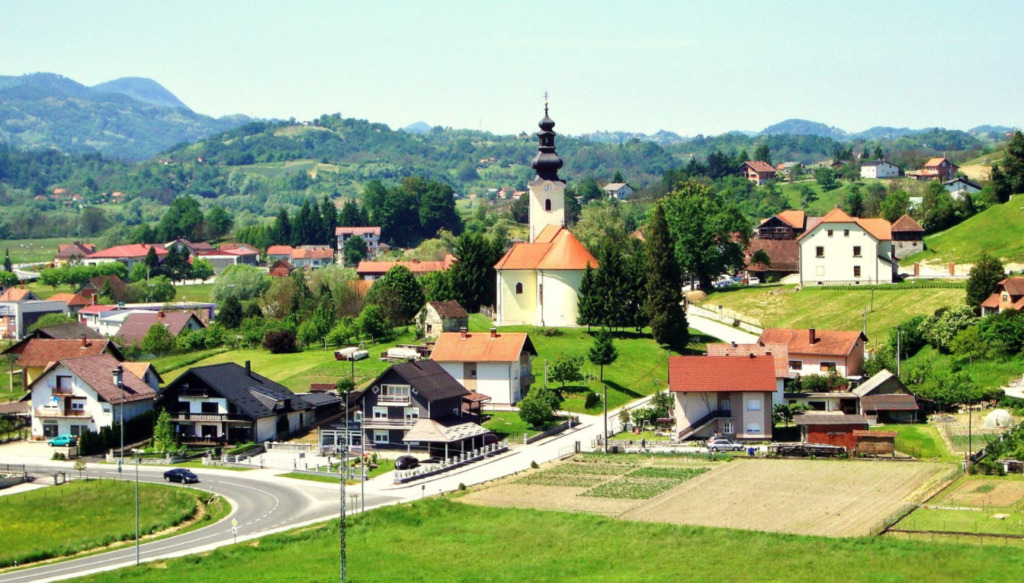 BEDNJANSKI GOVOR (kajkavsko narječje) - govor pod zaštitom UNESCO-a kao kulturna nematerijalna baština.
Poslušajmo!
https://vimeo.com/164250082
OŠ Žrnovnica, Martina Lovrić
Znaš li…
15
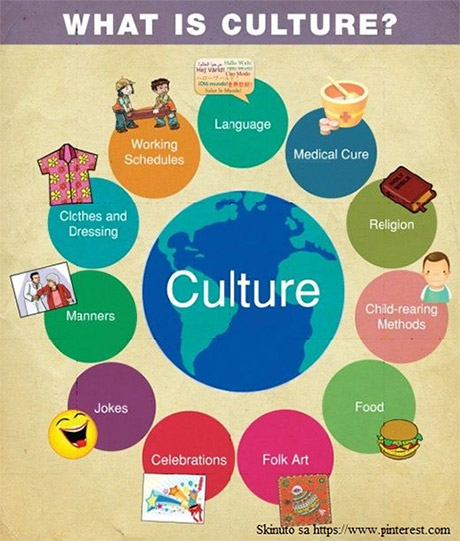 „Čuvati svoje jezično i rječničko bogatstvo znak je kulture, a ne čuvati ga znak je gubitka kulture.”
OŠ Žrnovnica, Martina Lovrić
16
Radna bilježnica – str. 94
OŠ Žrnovnica, Martina Lovrić
17